Using the Student Account Manager
Password resets work for computer and Chromebook logins as well as school email, iData Portal and Google accounts.
Logging in
https://dwintranet.saisd.net/ADStudentsManager/login.aspx
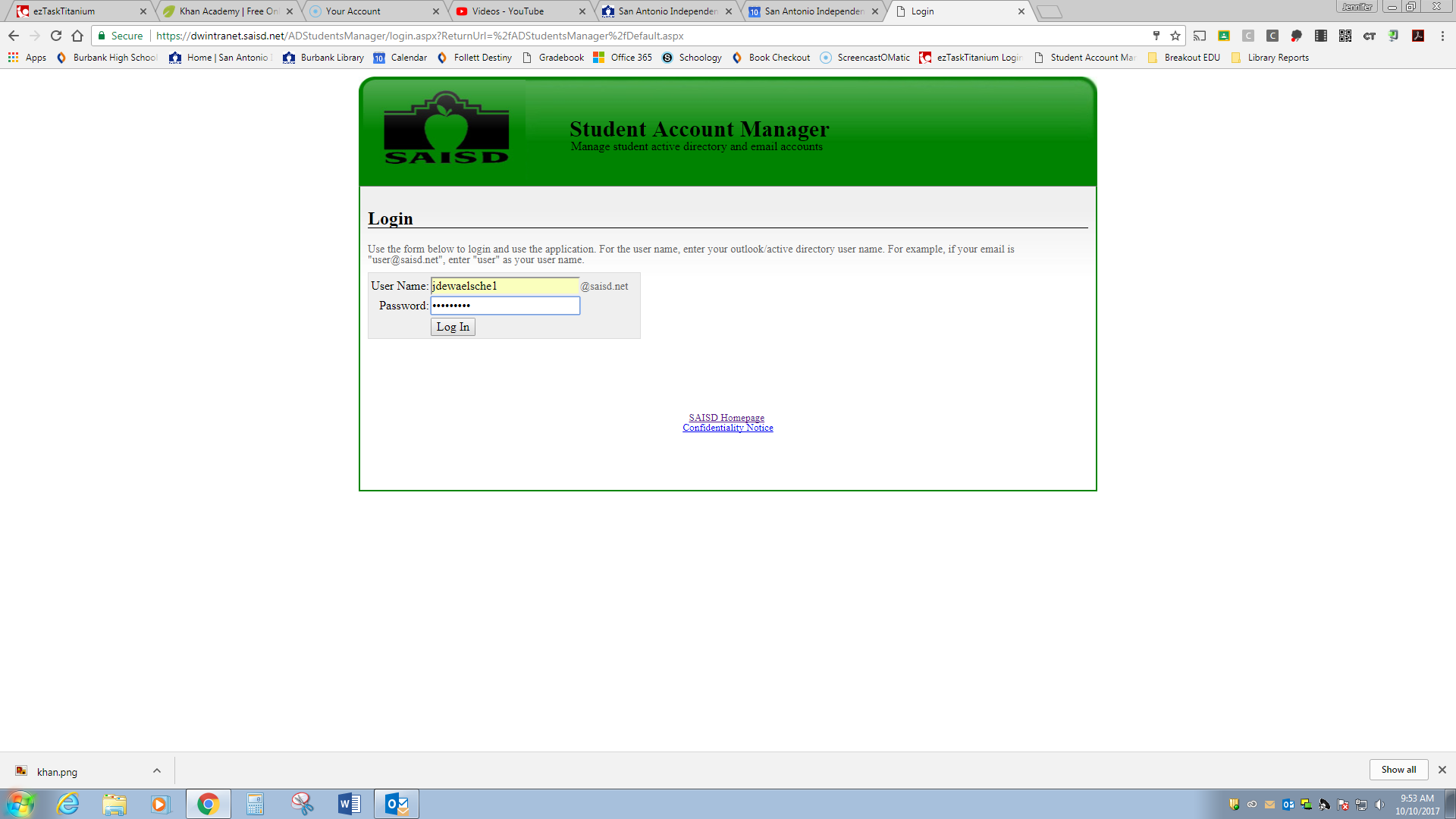 Use the first part of your school email address and then use your school email password.
Resetting passwords
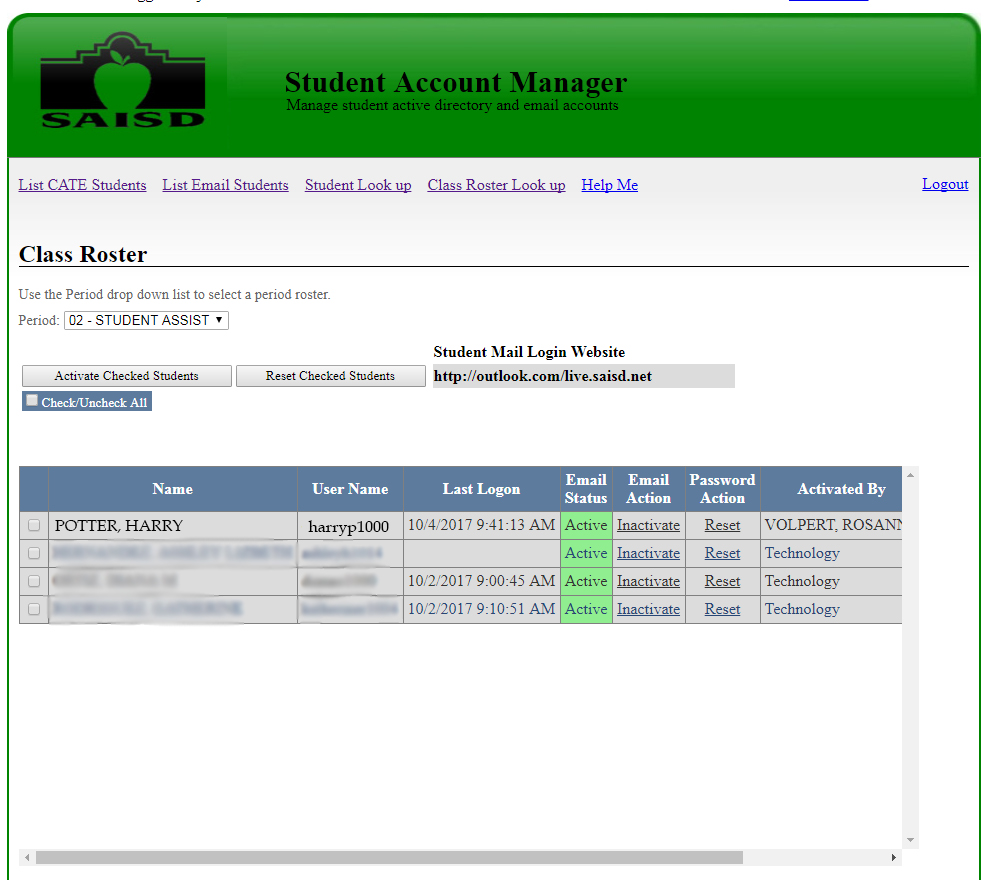 Select class period
Click reset
Resetting passwords
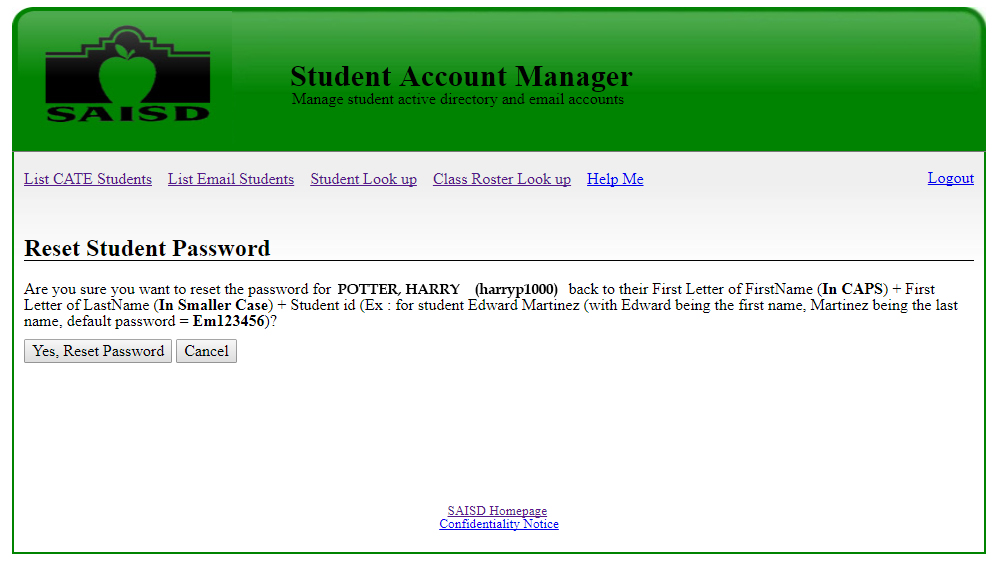 Click Yes, Reset Password
Password Reset
Passwords are always reset to the student’s first initial (capitalized), last initial (lower case) and their student ID number.